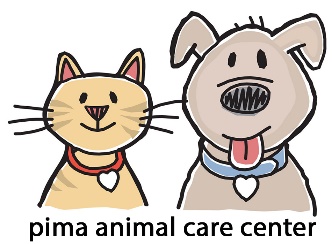 Pima Animal Care Center COVID-19 Relief Food Distribution
By: Liana Moss – PACC Community Outreach Specialist
Why?
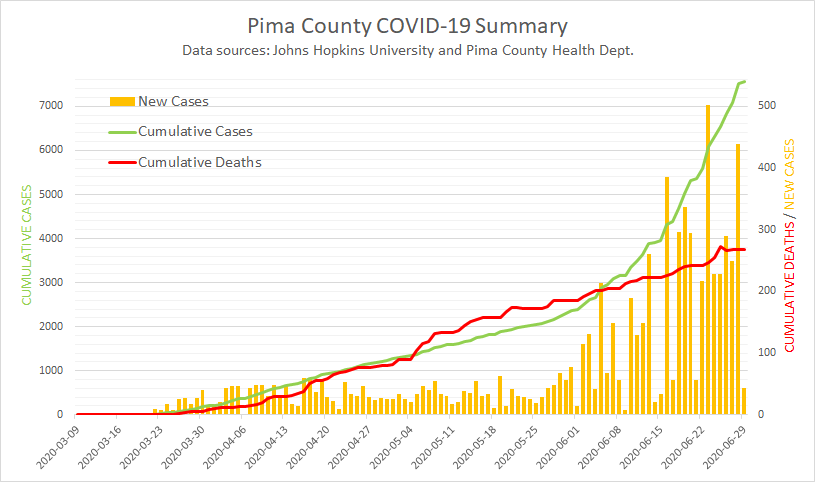 When catastrophic events, disasters, crisis, etc. occur, animal welfare organizations have a duty to respond and support the community
Spring 2020, the novel Coronavirus (COVID-19) deemed a Pandemic
Many Pima County residents fell sick and/or became unemployed.
Why?
More than 33.5 million people in the U.S. filed for unemployment between March 19th and May 7th, 2020 
U.S. Unemployment Rate (according to the U.S. Bureau of Labor Statistics):
April 2020 = 14.7%
May 2020 = 13.3%
June 2020 = 11.1%
Average 2019 = 3.7%
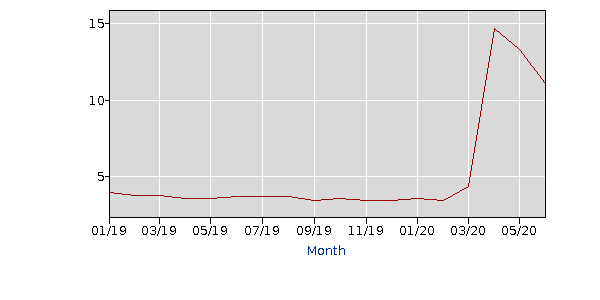 GreaterGood.org PACC Pet Program is Born
PACC distributes 1-gallon pre-packaged, labeled bags of dog food and cat food to people impacted by COVID-19.
Can be due to illness, job loss, financial insecurity, etc. We do NOT ask for proof of these hardships.
Distributed at drive-though on the PACC campus, at various social service agencies, and in parks.
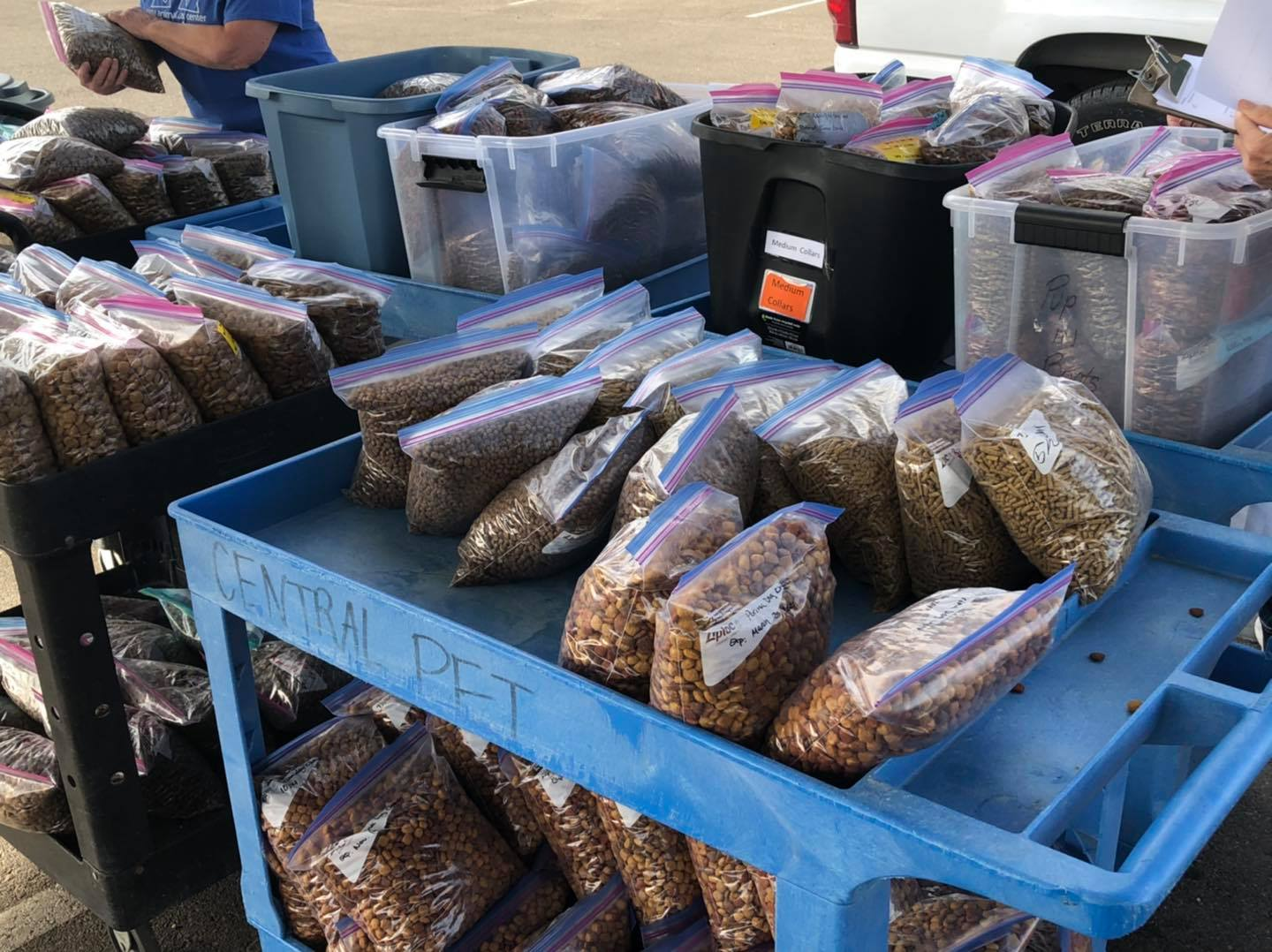 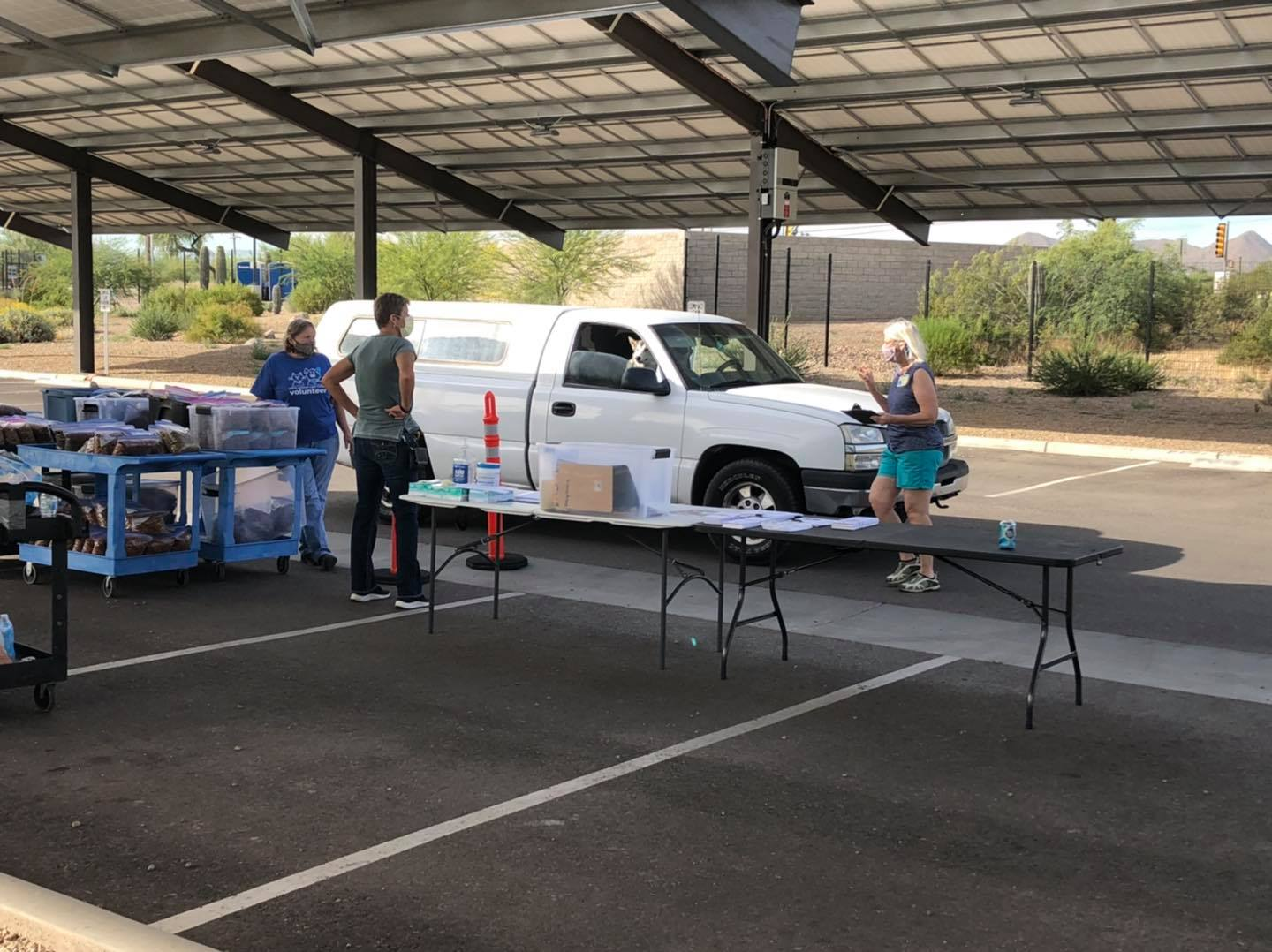 PACC Drive-Through
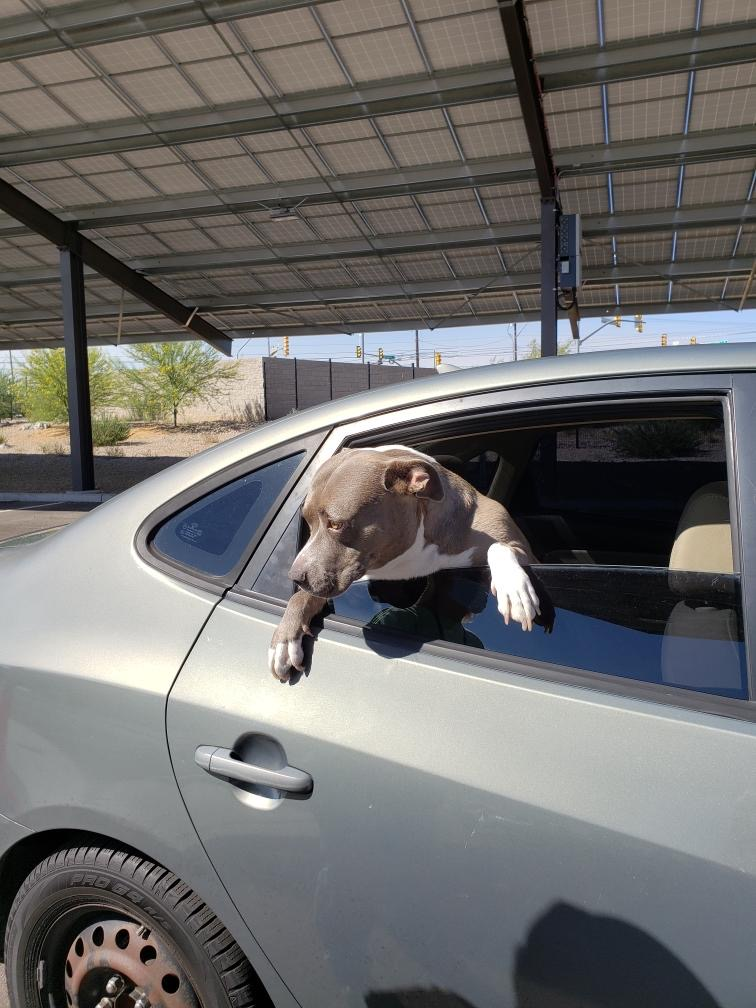 Partnering with Local Orgs/Agencies
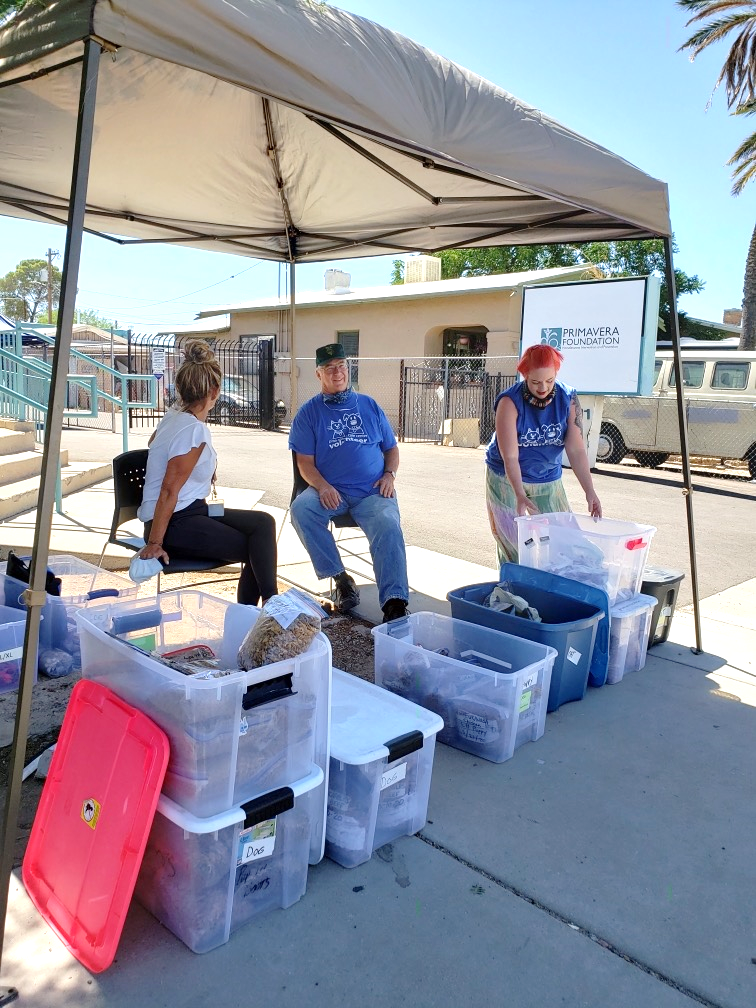 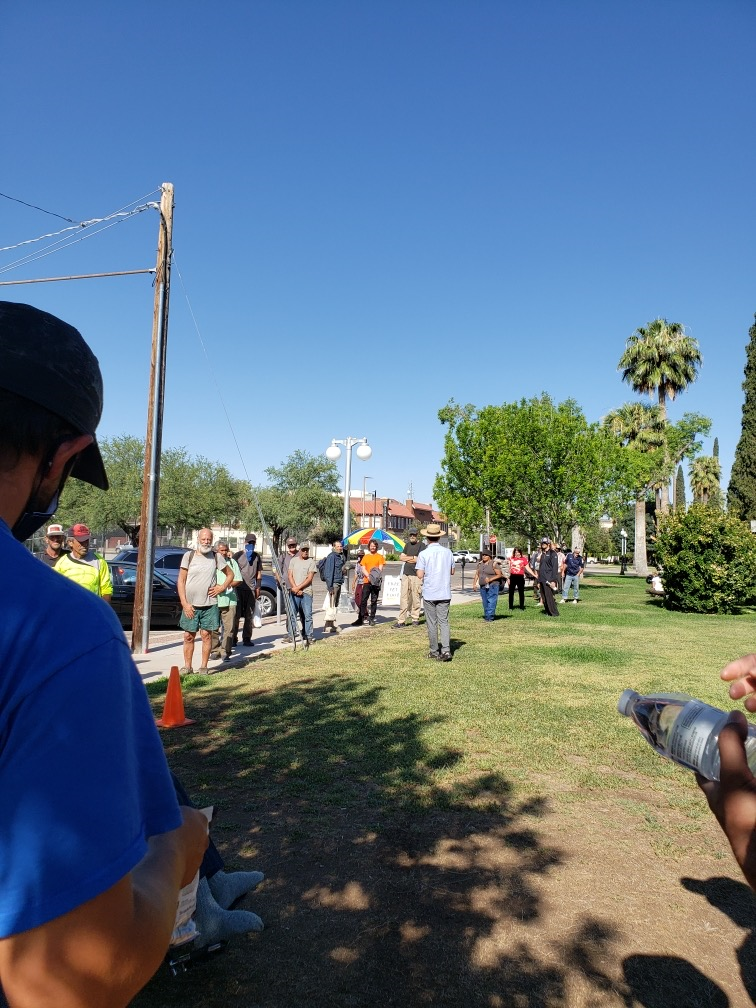 Volunteers Make it Possible
Distribution
“Fill the Pantry”
One to two times a week
Bag, label, organize pet food
Accessible, safe, no animal experience necessary
KIDS
Record data
Physically hand out food
Connect with resources
Build community connections
~Innovation~
Shari and Jerri are SUPERSTARS
Donations Are Essential
Food
GreaterGood.org donated food to Friends of Pima Animal Care Center (non-profit partner)
The public donated food to PACC
Drop off on site or order through Amazon Wish list
Storage Bags
Plea to community for gallon size storage bags
Drop off on site or order on Amazon Wish list
In 2 weeks, community donated 105 boxes = 8,298 gallon size bags
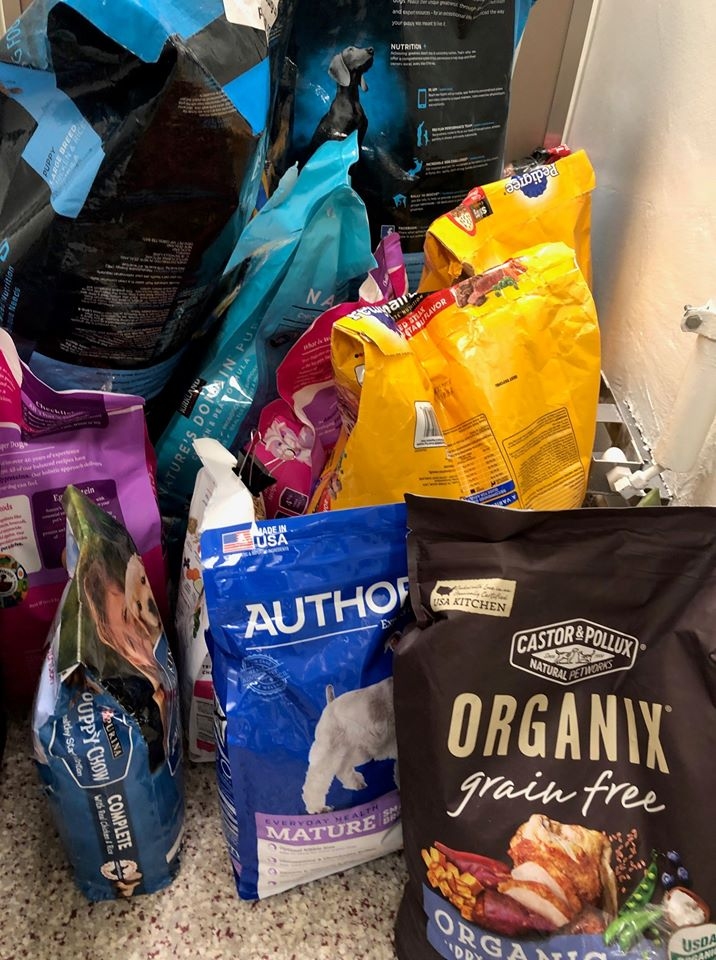 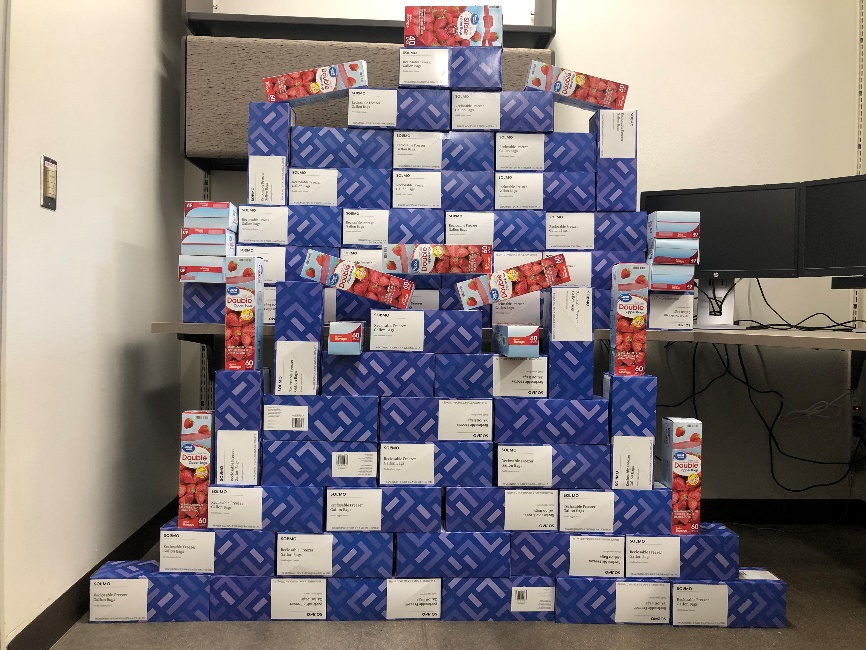 Key to Donations
Ease
Affordability
Social Media
Amazon Wish list
You can create your own list here
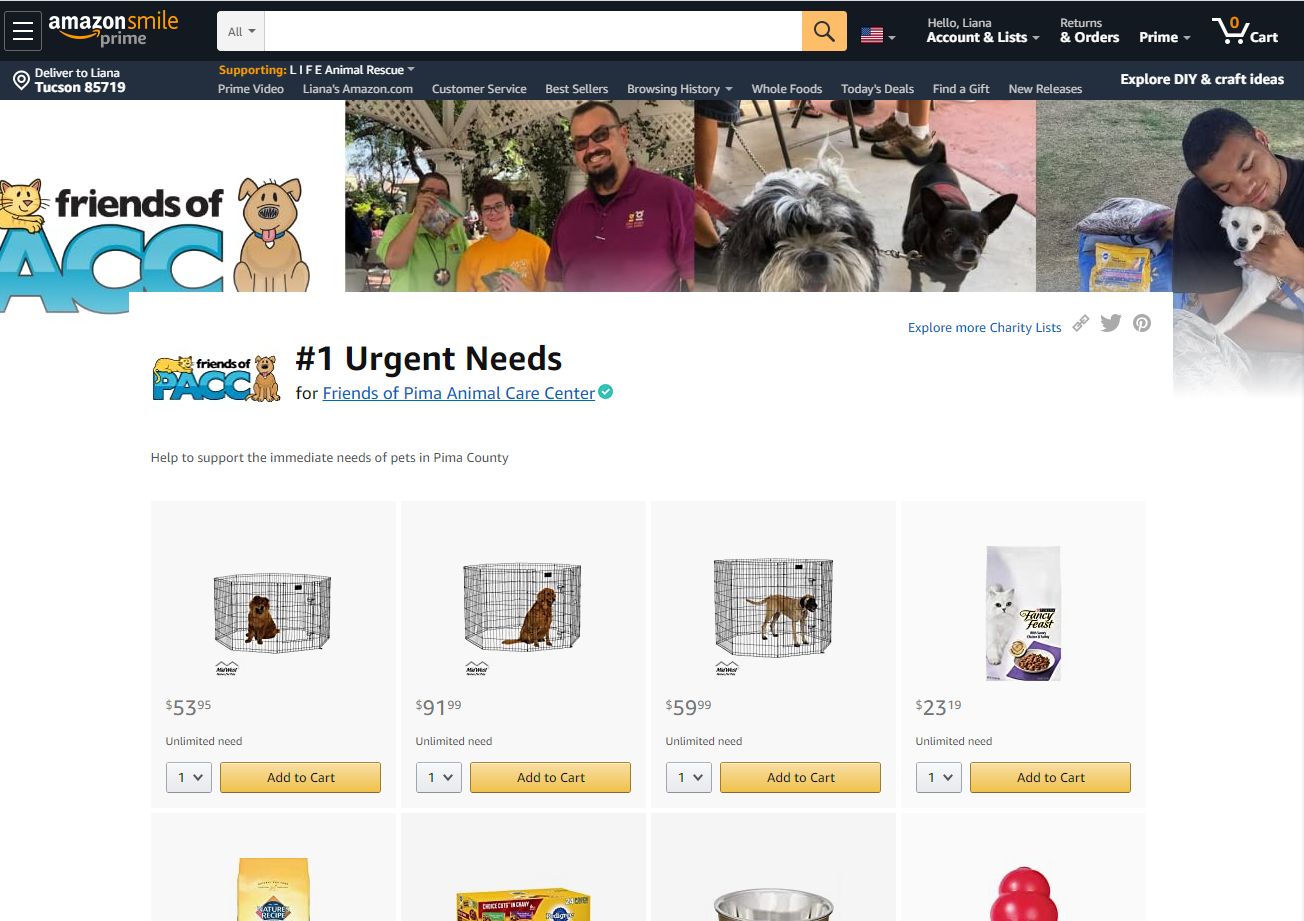 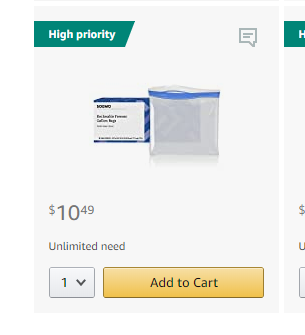 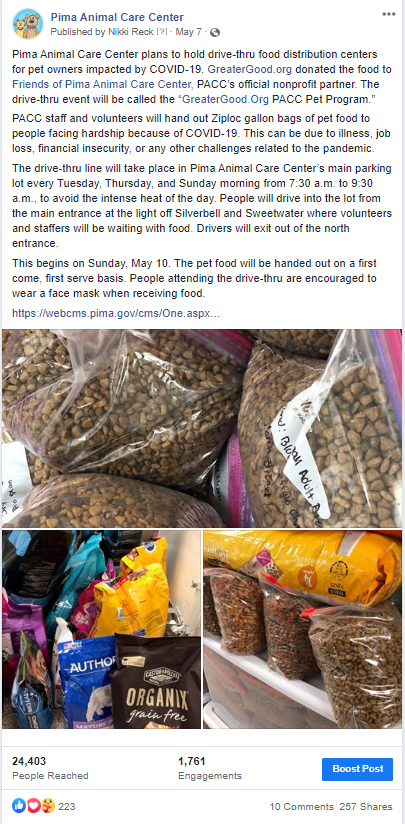 Social Media and Marketing
Facebook post
Advertise Schedule and Solicit Donations
Local Radio
Local TV/News
Facebook
Instagram
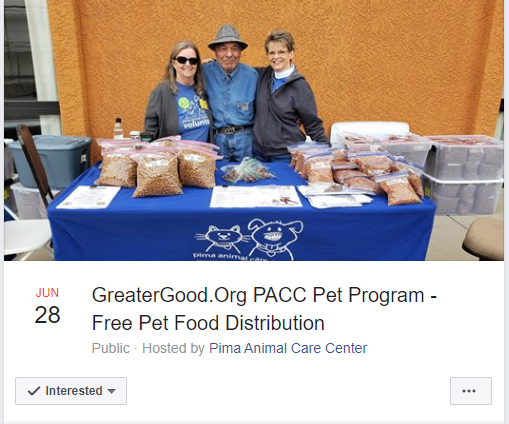 Twitter
Ticktock
Social media events
Posters
Press releases
Facebook event
Tweet
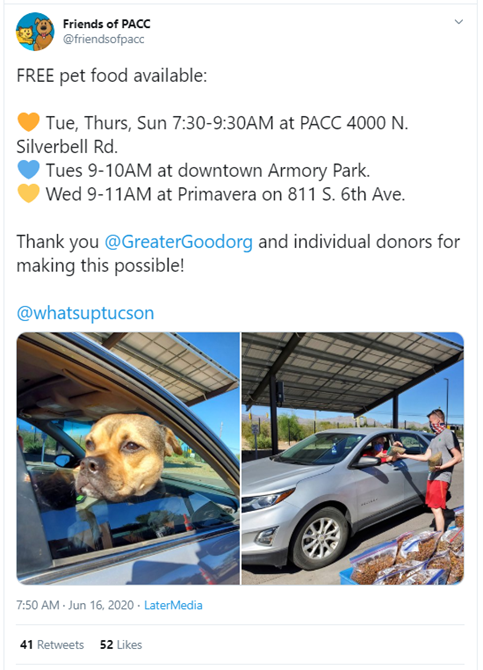 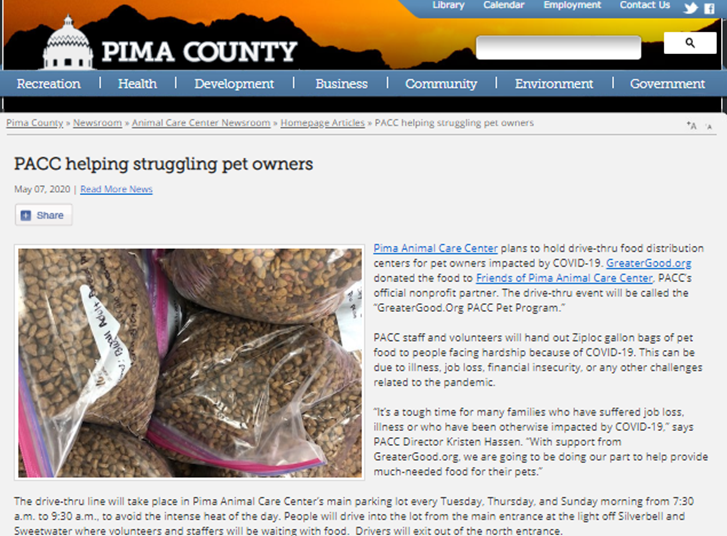 County Press Release
Data Collection
Questions We Ask Patrons:
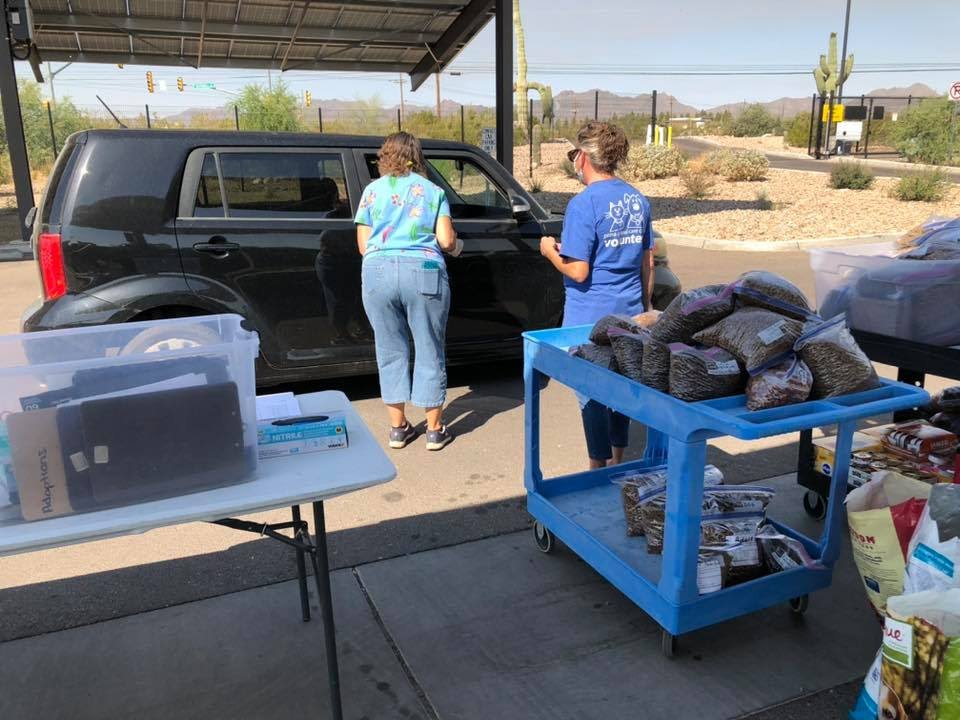 Volunteer asking patron questions before loading food
How many dogs in the home?
How many cats in the home?
 Zip Code?
Data We Record Through Observation:
Number of families served (there can be multiple families in one car)
Bags of dog food distributed
Bags of bags of cat food distributed
Clipboards with Data Keeping Forms
Storage and Efficiency
Storage For Off-Site Distribution
Storage for On-Site Distribution
Located in large 50 gallon bins/ garbage cans
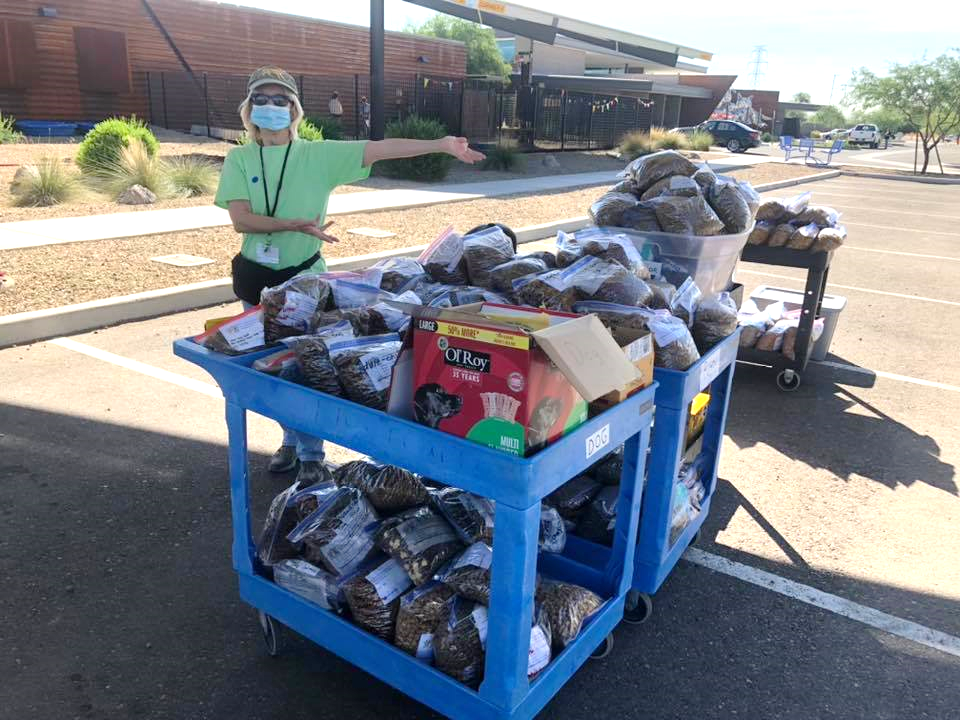 Labeled by type
Load rolling carts with food from storage
Connecting the Community With Further Resources
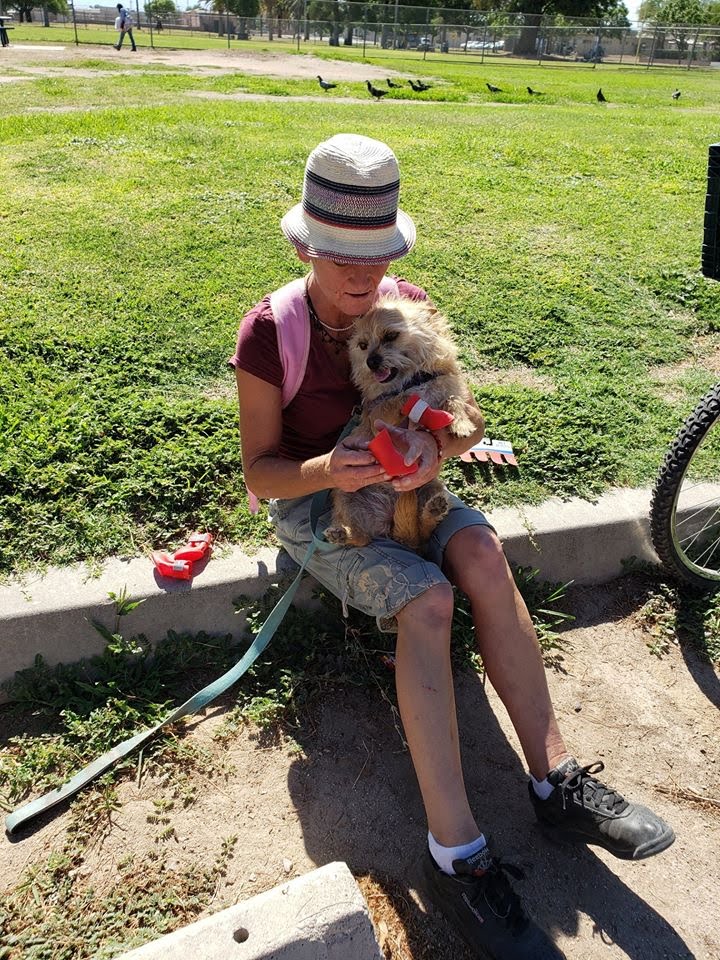 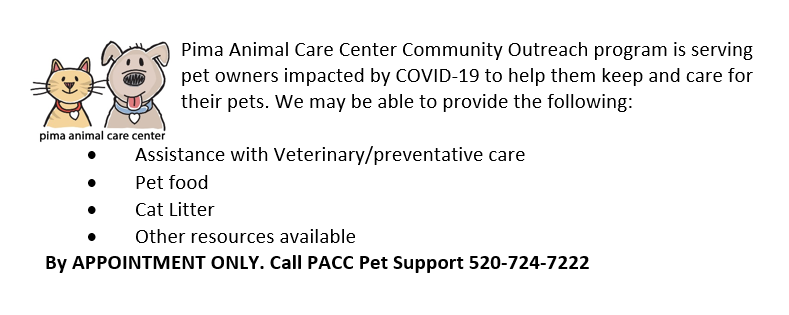 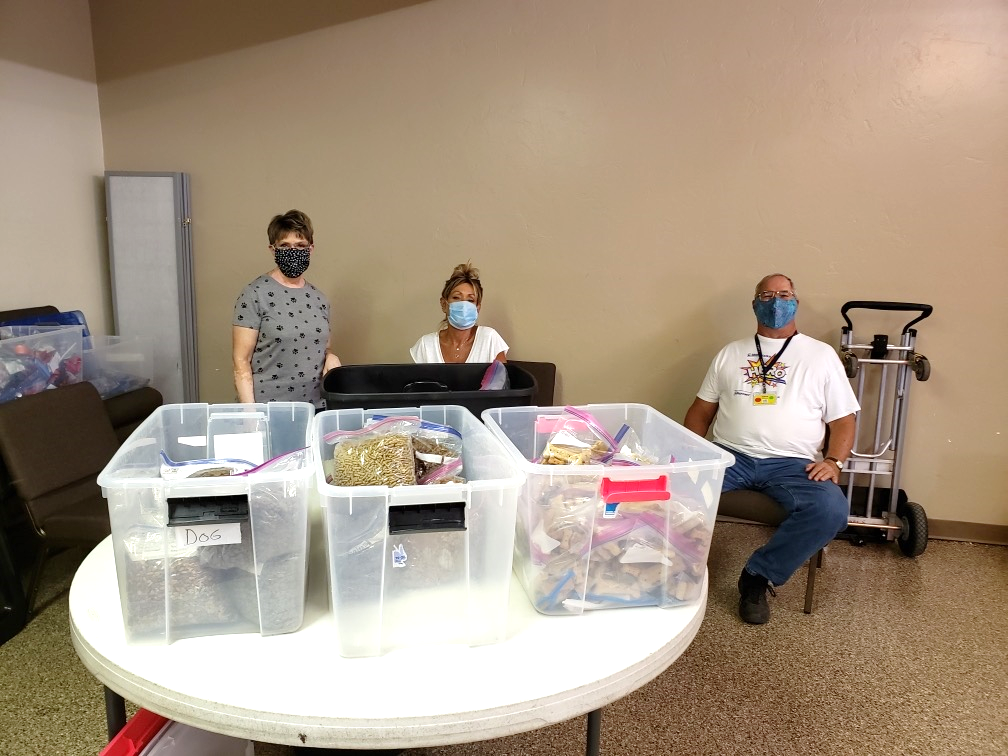 Results
As of 7/1/2020
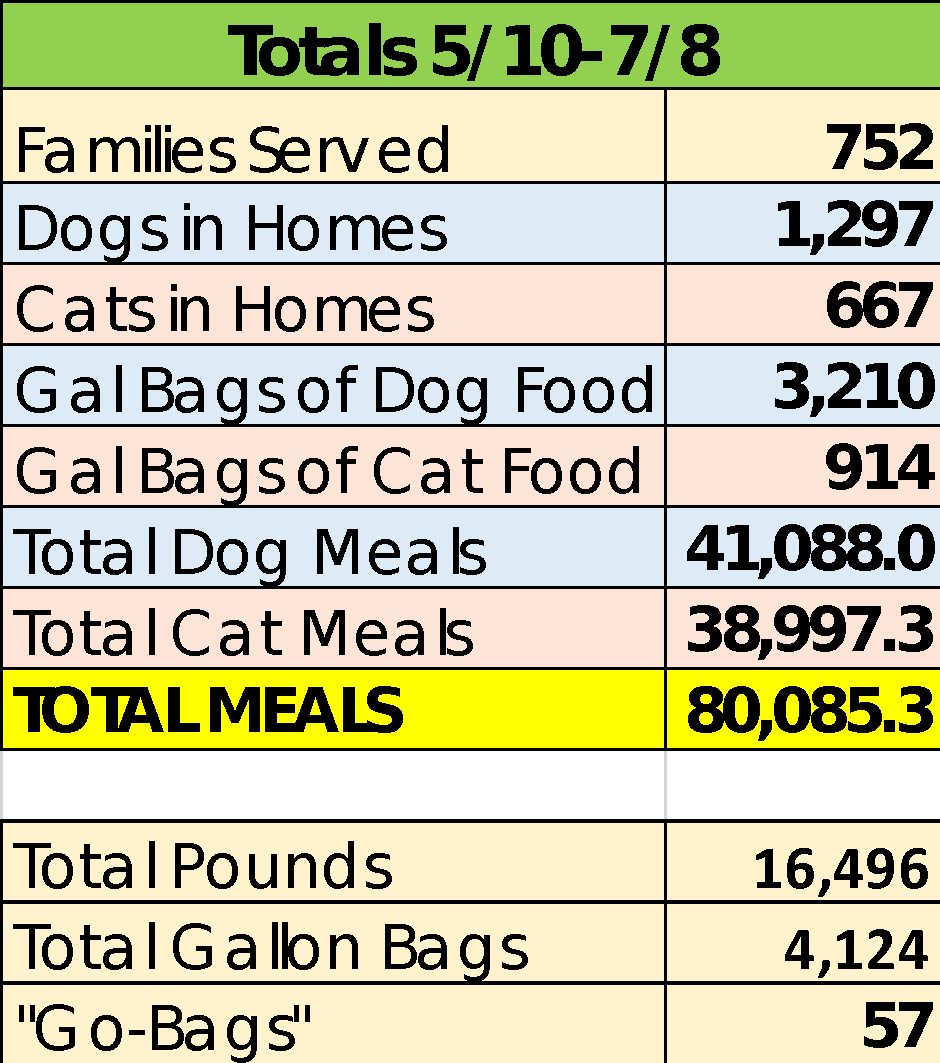 How to Calculate Meals Served
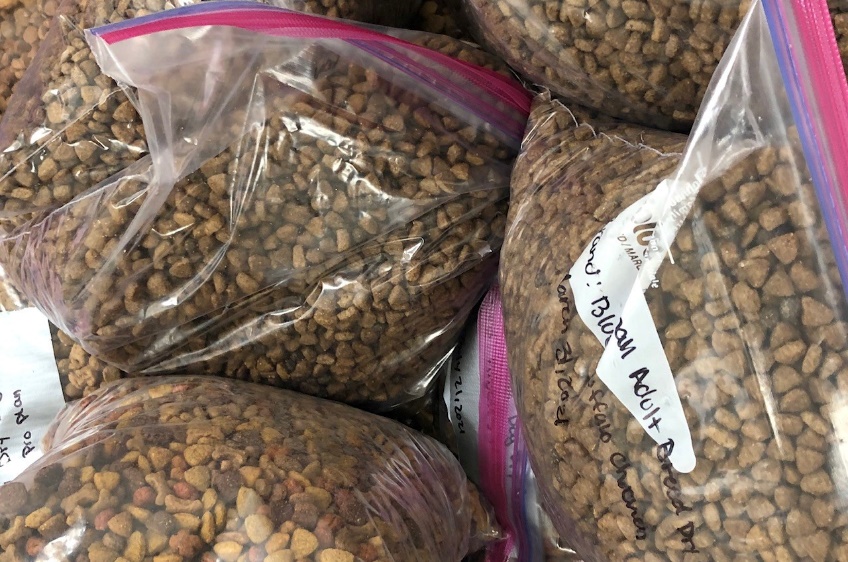 Formula Developed by Petsmart Charities
1 dog meal = 5 ounces	
1 cat meal = 1.5 ounces
For Example:
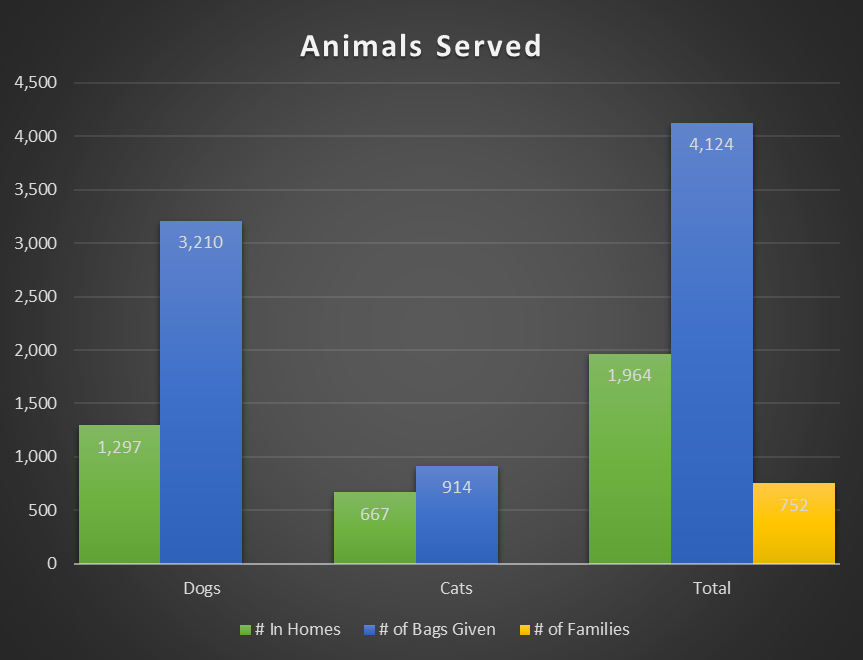 Questions???
Liana.Moss@pima.gov